Karikseen
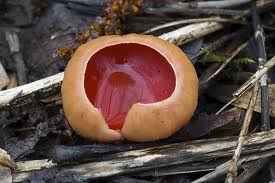 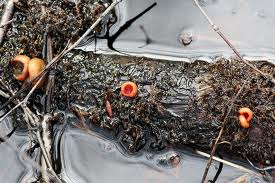 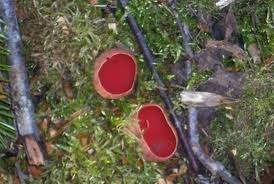 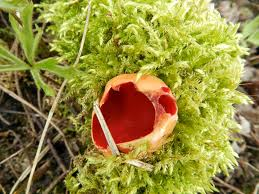 Jako Laidver
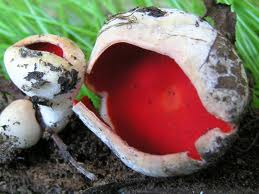 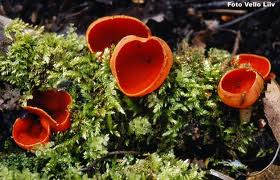 Välimus
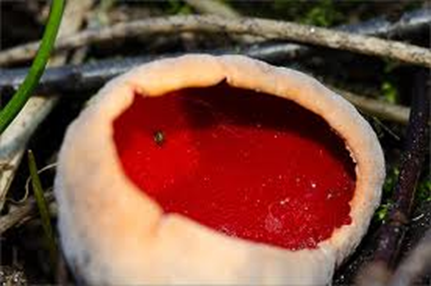 viljakehad on 

lühikese jalaga
kausikujulised
1-5 cm läbimõõduga
seest erepunased 
väljast valkjad
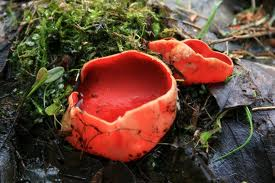 Kasvukoht
tavaliselt sarapuu ja lepa
harvemini teiste lehtpuude mahalangenud okstel
lemmikkasvukohaks 
niisked võsastunud metsaservad
kus metsaalune neist mõnikord lausa punetab
mandri-Eestis on tavaline
saartel esineb väga harva
olenevalt aastast võivad ilmuda 
juba märtsi keskel 
püsida mai lõpuni
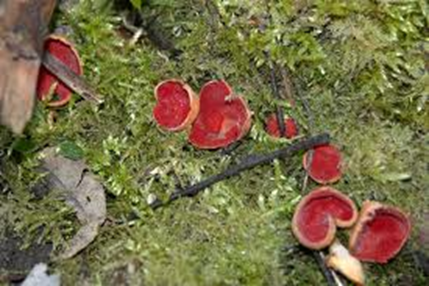 Karikseene iseloom
ei kõlba süüa
võib kasutada kodu kaunistamiseks
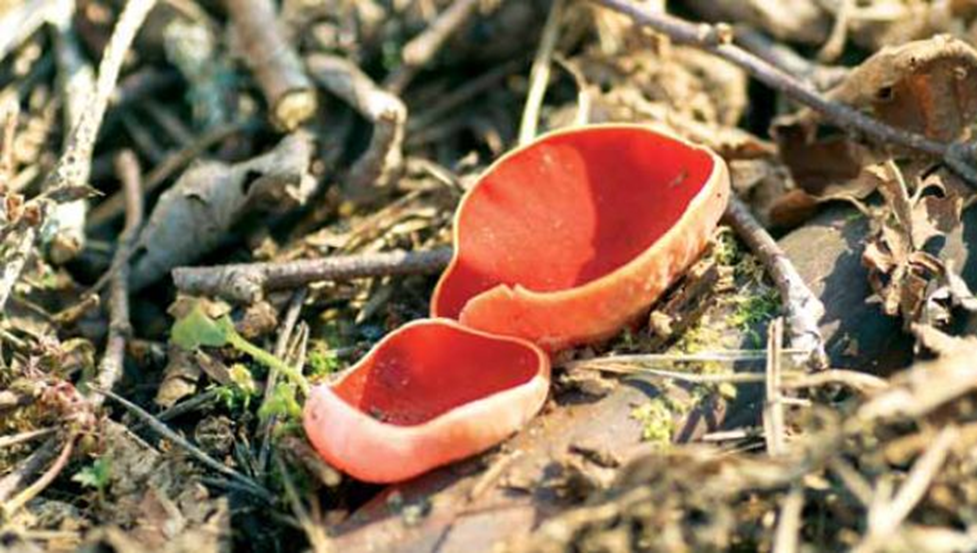 Kasutatud allikad
http://tere.kevad.edu.ee/liigid/karik.jpg
http://www.studioviridis.ee/muraste/veeb/index.php?option=com_content&task=view&id=106&Itemid=1
http://www.hkhk.edu.ee/seened/harilik_karikseen.html 
Kõikide seente kohta saab teade lehekülg http://www.hkhk.edu.ee/seened/harilik_karikseen.html
Karikseen
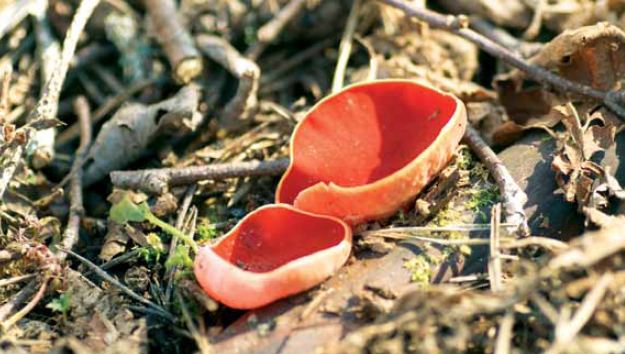 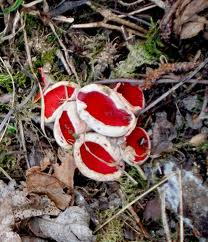 Verev karikseen
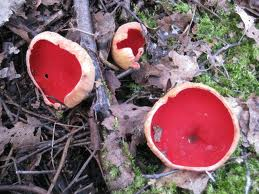 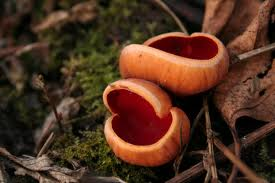 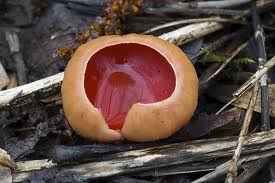